DSC Credit Committee
DSC Credit Committee – Present
Sub Committee of the Contract Management Committee (normally less than 30 mins)
2018/19 User Representative election process now concluded - low User representation (2 Shippers)
Concerns raised by Credit Committee over levels of Shipper representation
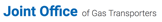 Proposal - DSC Credit Committee
DSC Credit Committee – Future 
Proposed by DSC Credit Committee that from November 2018 it should be combined with DSC Contract Management Committee business
Joint Office view on how this could work:
Credit Policy – the “Committee” is the Contract Management Committee or any sub-committee established…..
Contract Management Committee would be the Credit Committee for the monthly meetings and vote on any matters raised for approval
Covered at the start of the monthly Contract Management Committee meeting (with its own agenda (same as now)) to allow Credit Committee (Contract Management sub-committee) members to easily attend and provide input
Credit Committee (Contract Management sub-committee) would continue to operate (outside of the monthly meeting) and therefore they would be available to assist in any escalated credit/security issues but extraordinary Contract Management Committee meetings could be arranged if required
DSC Contract Management Committee views?
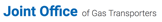